Proprietà dei radicali
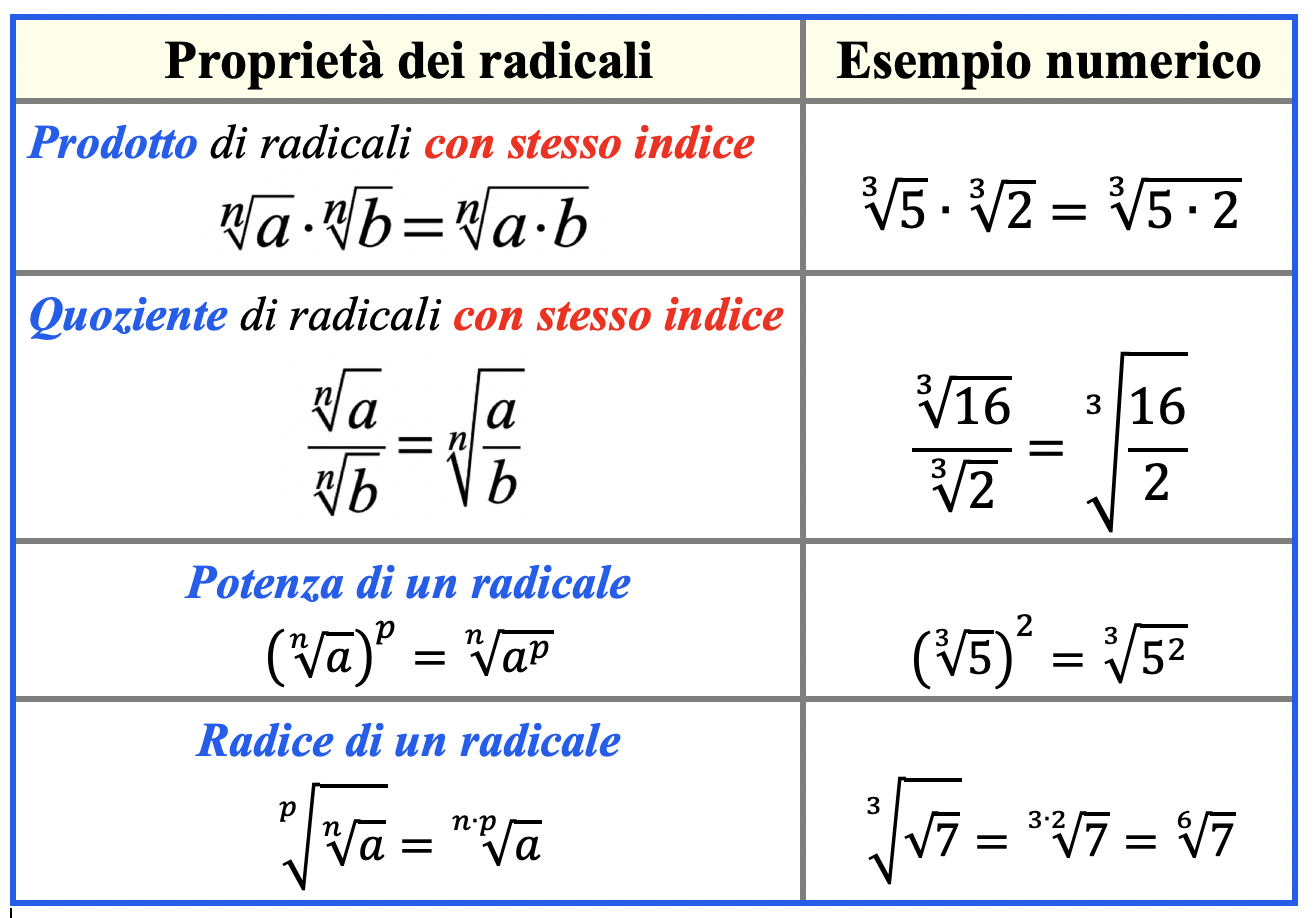 1
Daniela Valenti, 2021
Vantaggi degli esponenti frazionari
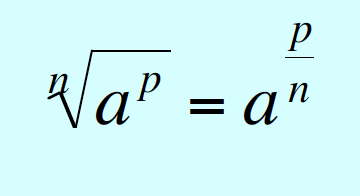 Conosci le proprietà delle potenze con esponente intero.
Puoi applicare le stesse proprietà anche nel caso di esponenti frazionari.
Così puoi ritrovare rapidamente le regole per i calcoli con radicali.
Anche in questa lezione penso di sostituire solo numeri positivi alla lettera a.
2
Daniela Valenti, 2021
Ricordo tre proprietà delle potenze
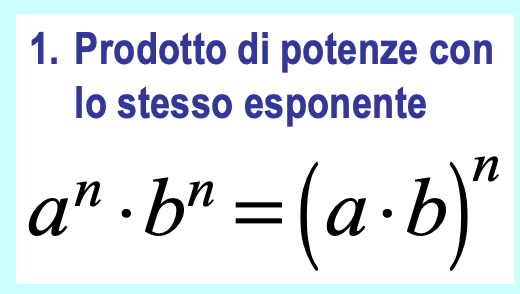 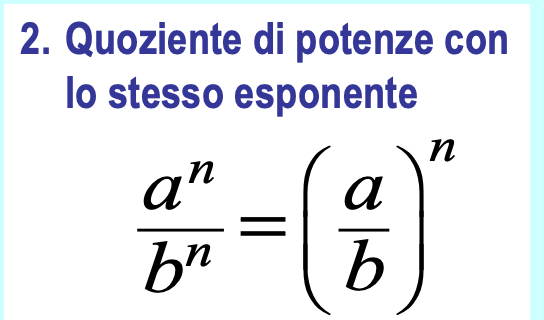 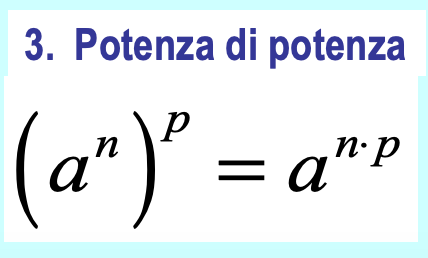 3
Daniela Valenti, 2021
Rifletto per ricordare meglio
Come scopro la proprietà con esponenti interi positivi.
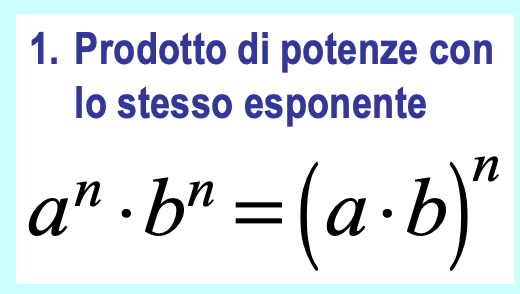 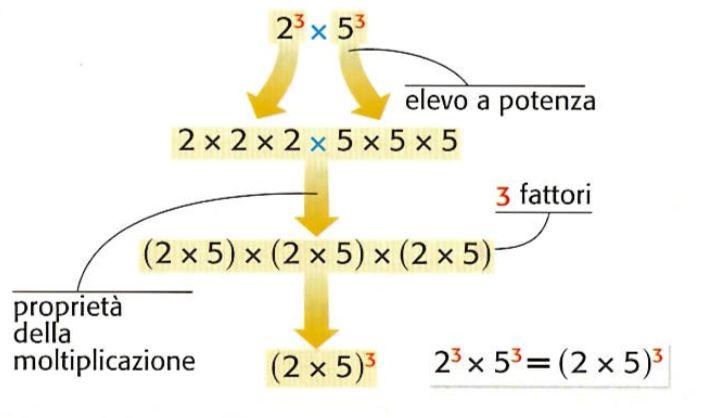 NON trovo una proprietà per la somma di potenze con lo stesso esponente
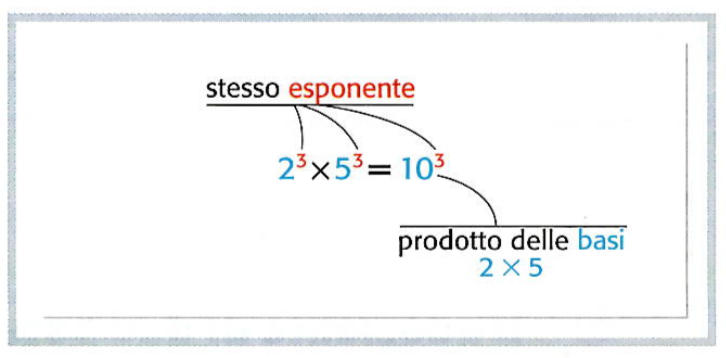 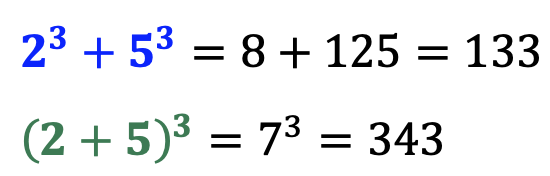 4
Daniela Valenti, 2021
Attività. Proprietà dei radicali
Che cosa succede, se estendo le tre proprietà delle potenze anche al caso di esponenti frazionari?

Completa la scheda di lavoro per trovare la risposta.
5
Daniela Valenti, 2021
Che cosa hai trovato?
Hai applicato le tre proprietà delle potenze anche nel caso di esponenti frazionari e hai trovato regole per eseguire calcoli con i radicali.
6
Daniela Valenti, 2021
Quesito 1
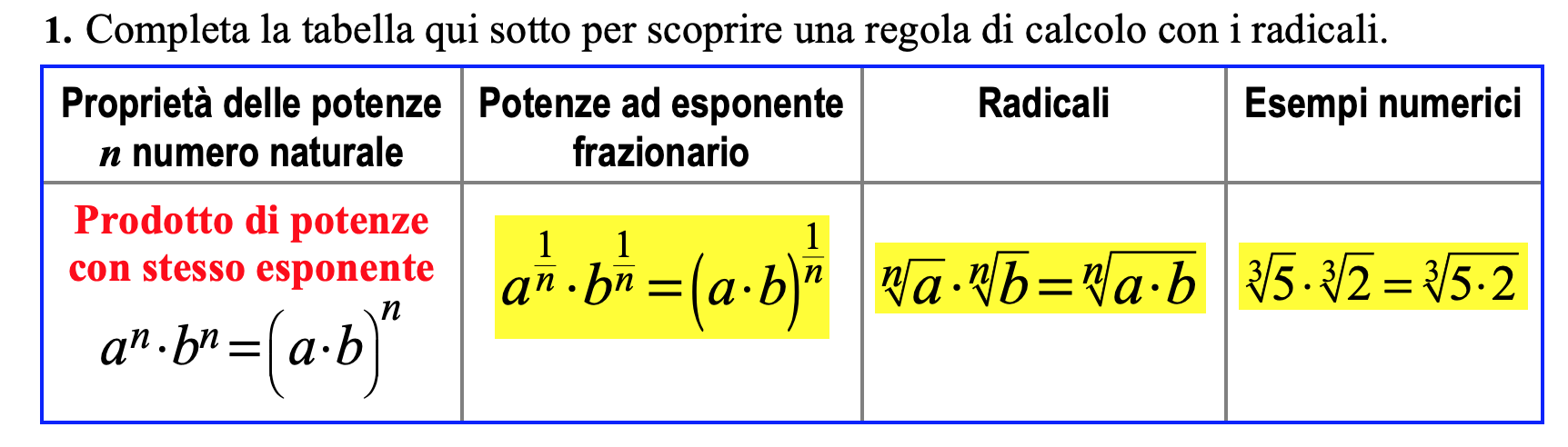 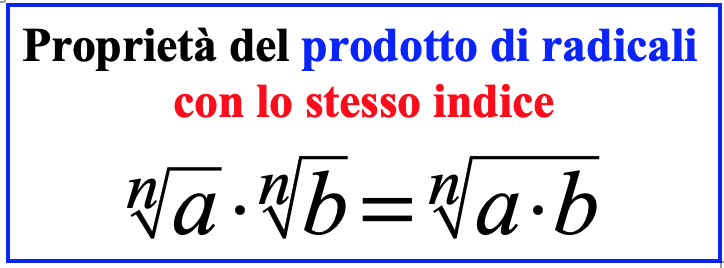 7
Daniela Valenti, 2021
Vantaggi degli esponenti frazionari
Esponenti frazionari e parentesi facilitano la corretta lettura delle formule
si distingue bene da
Per distinguere le espressioni scritte con i radicali, bisogna osservare attentamente il segno di radice!
Questo spiega perché vari software chiedono di inserire formule solo con esponenti frazionari e parentesi.
8
Daniela Valenti, 2021
Quesito 2
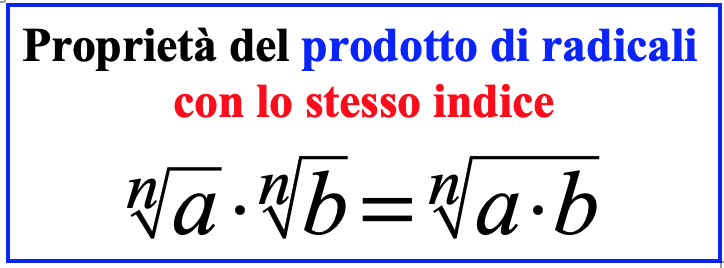 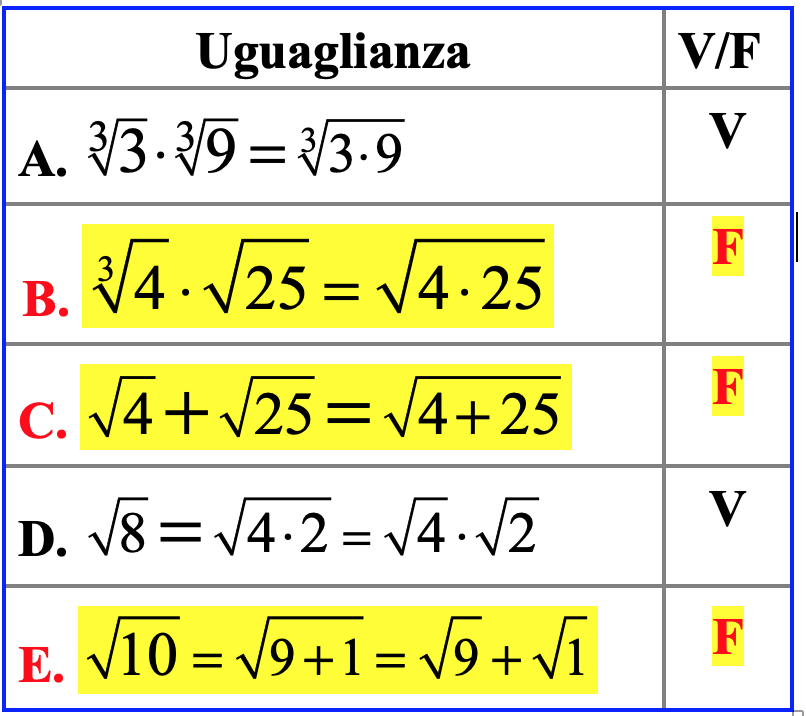 9
Daniela Valenti, 2021
Un’osservazione
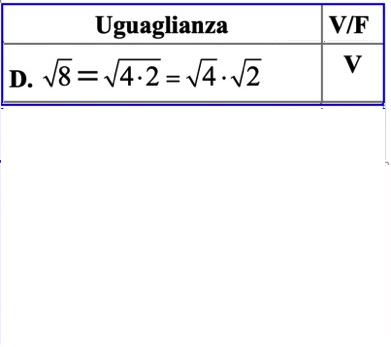 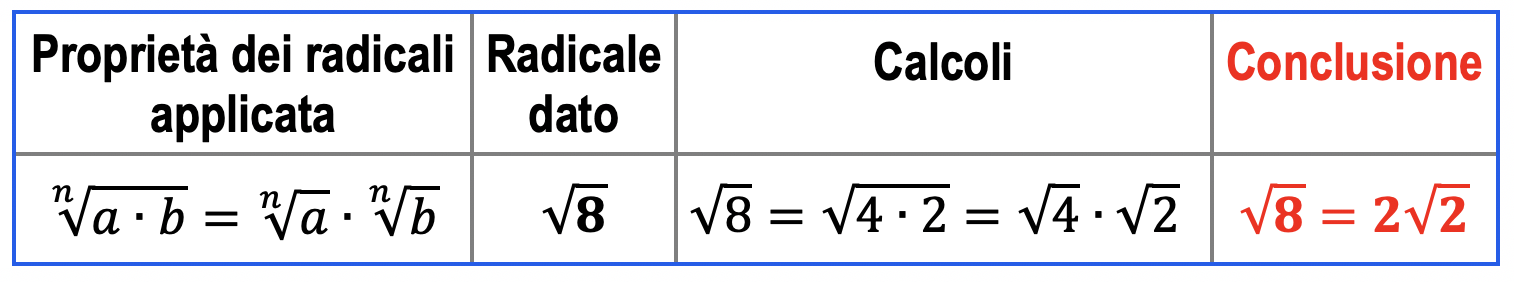 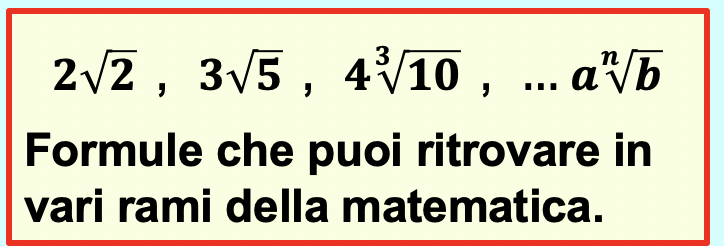 10
Daniela Valenti, 2021
Quesito 3
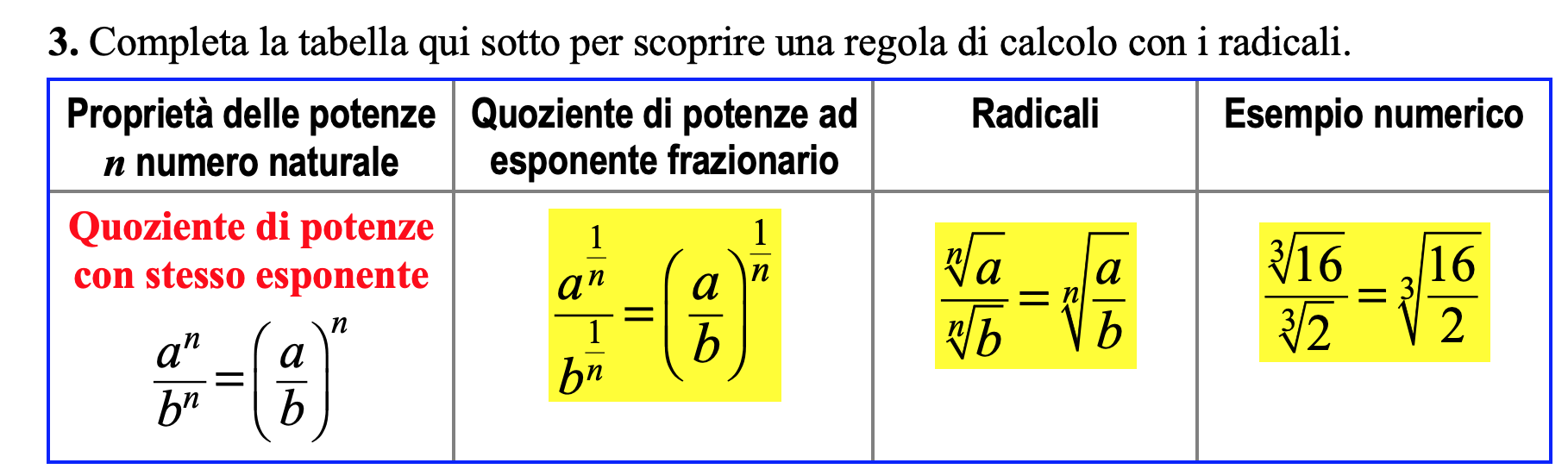 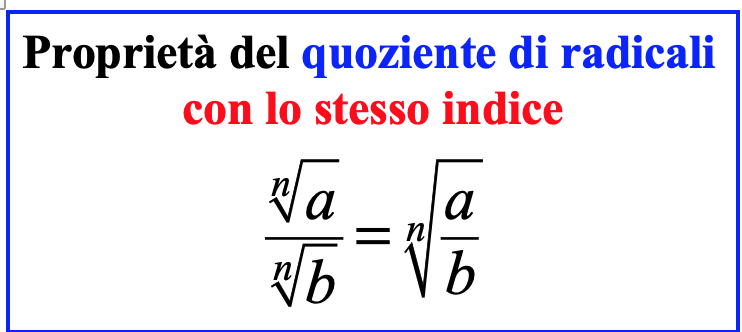 11
Daniela Valenti, 2021
Quesito 4
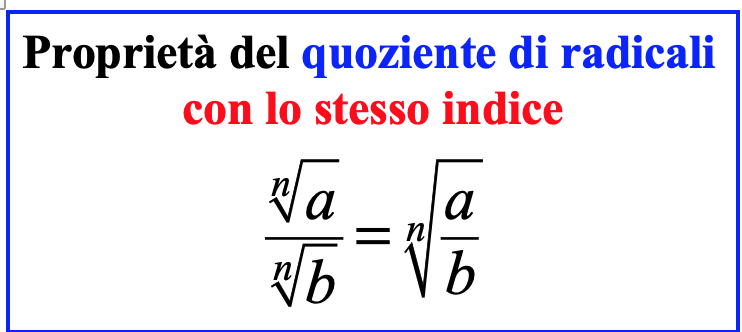 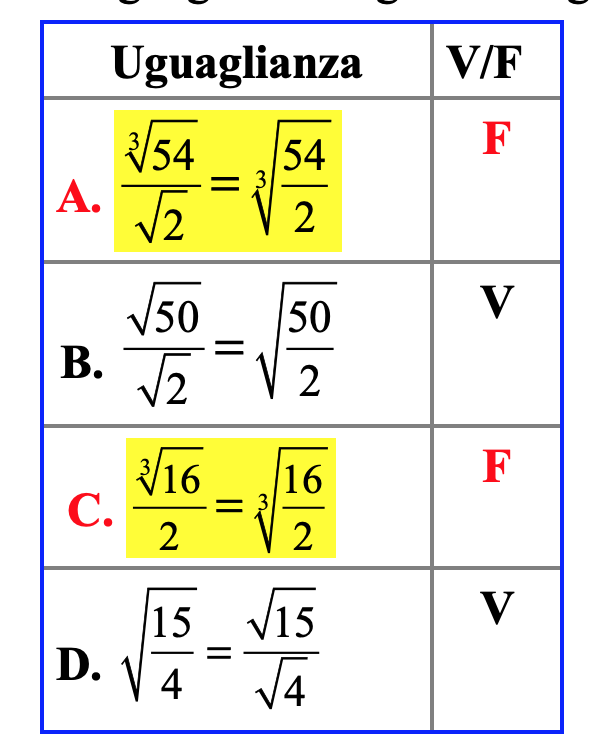 12
Daniela Valenti, 2021
Una riflessione
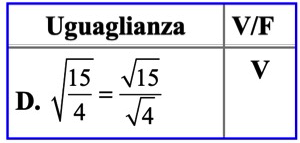 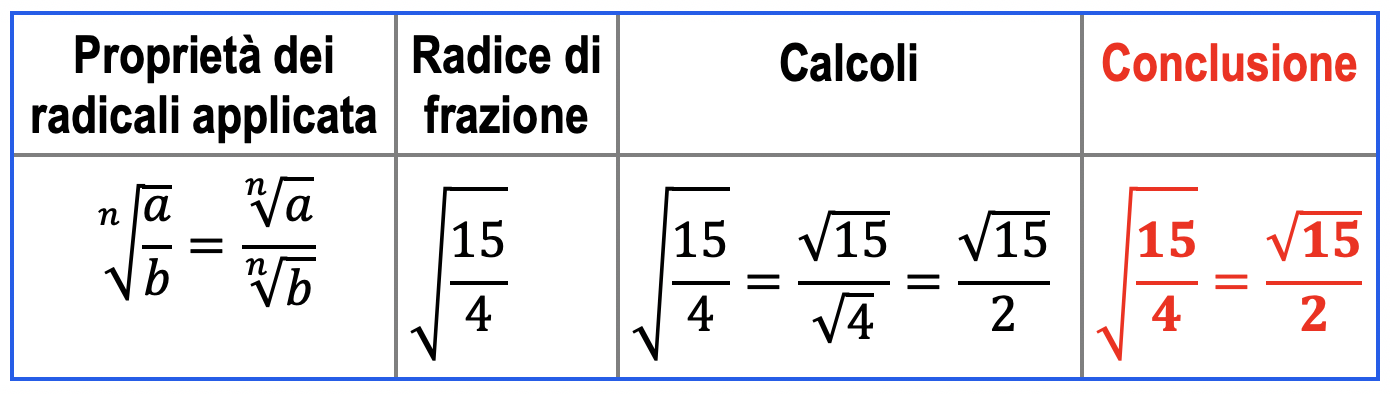 Radice di frazione espressa con radicali
13
Daniela Valenti, 2021
Quesito 5
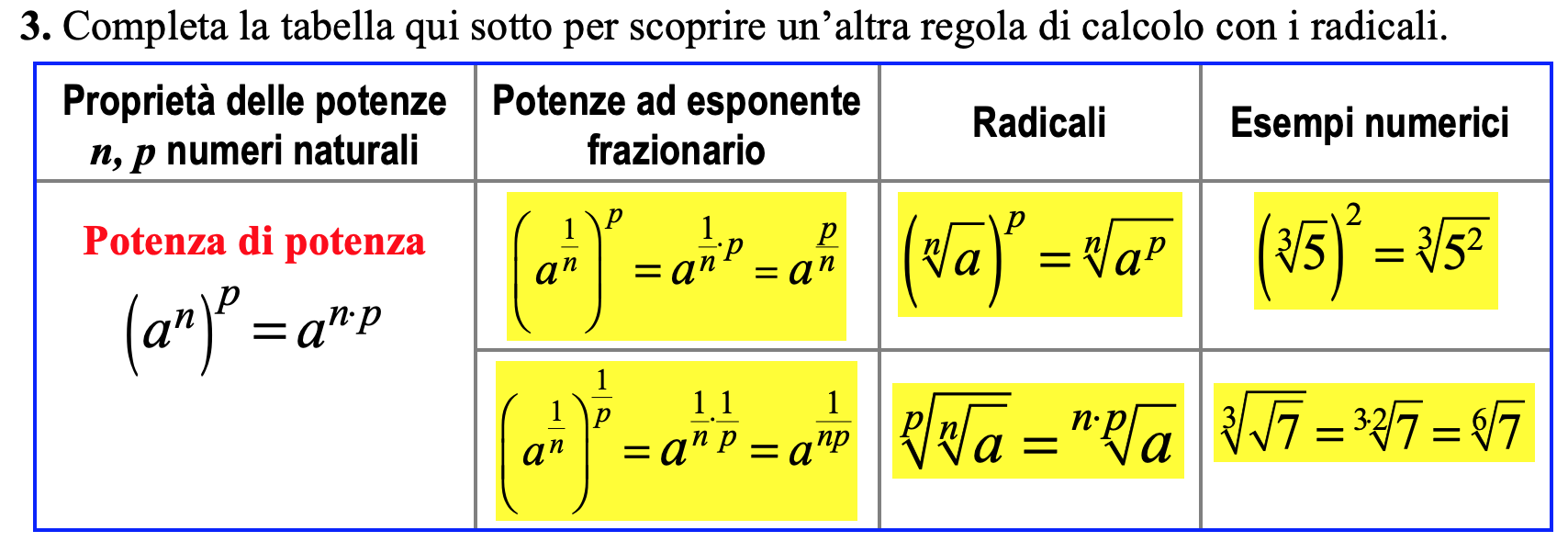 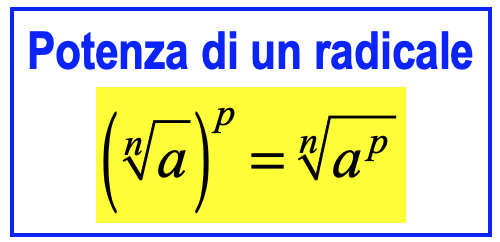 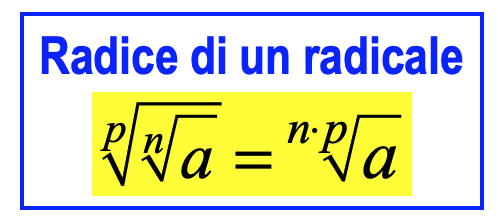 14
Daniela Valenti, 2021
Quesito 6
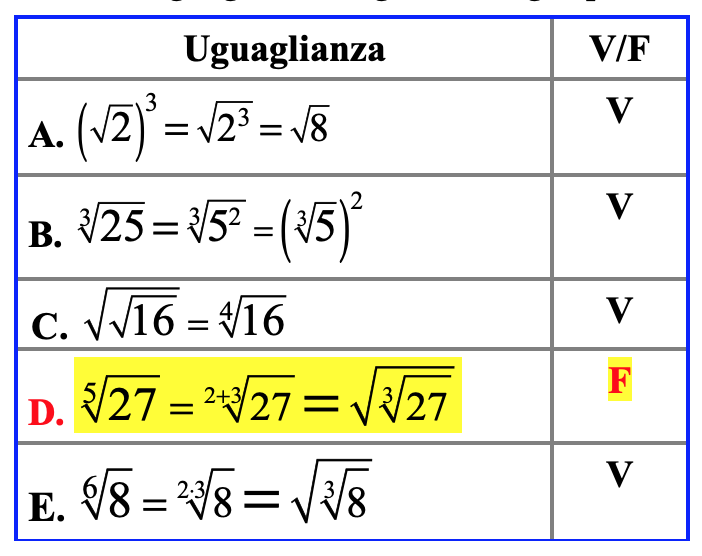 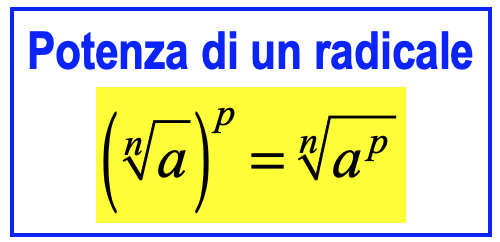 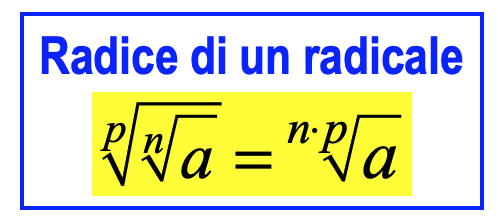 15
Daniela Valenti, 2021
Quesiti 7 e 8
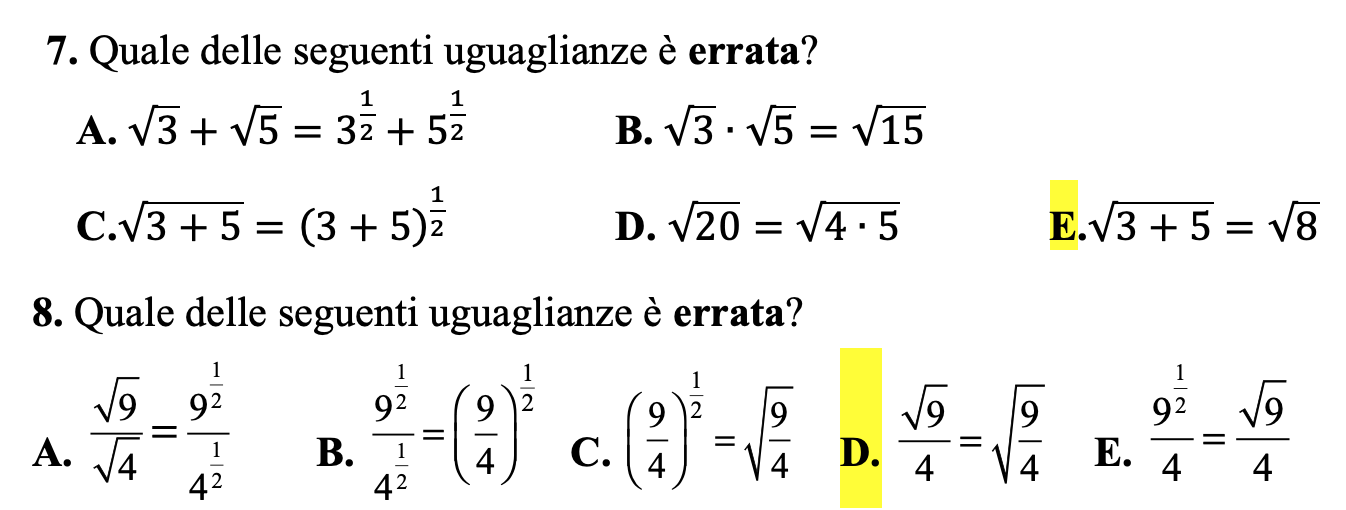 16
Daniela Valenti, 2021
Proprietà dei radicali
Ecco le proprietà che abbiamo trovato
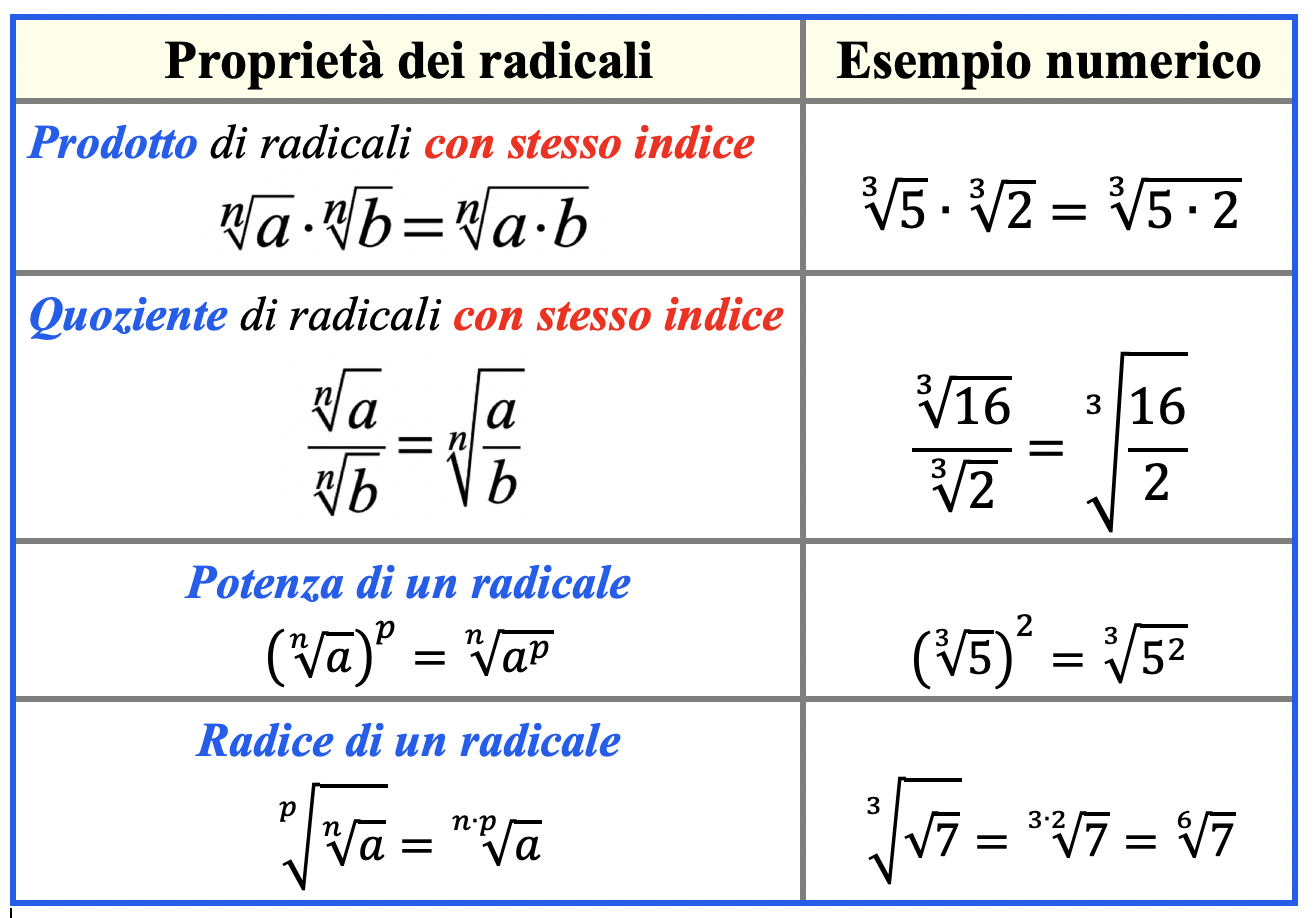 17
Daniela Valenti, 2021
Le proprietà guidano i calcoli anche con esponenti negativi
ESEMPI
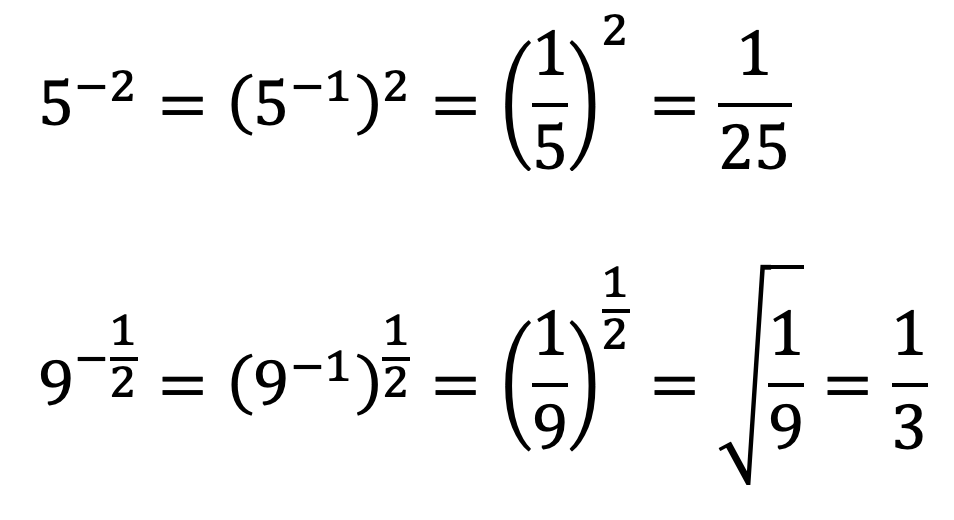 18
Daniela Valenti, 2021
Radicali ed esponenti frazionari
Radicali ed esponenti frazionari sono due linguaggi diversi per esprimere gli stessi risultati irrazionali di estrazione di radice.
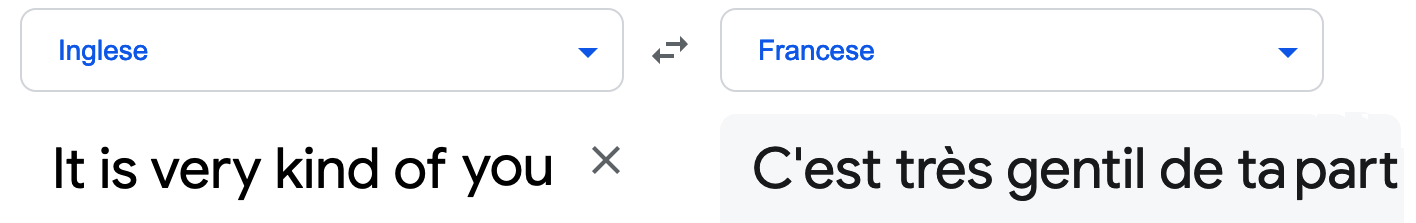 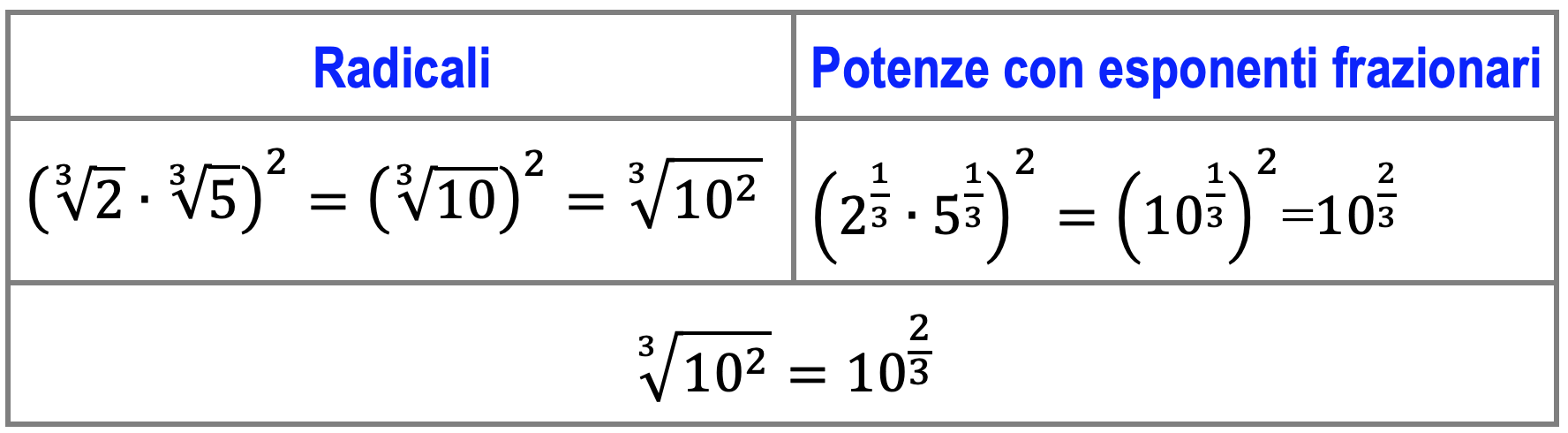 19
Daniela Valenti, 2021